Valgerður Þorbjörg Elin Guðjónsdóttir
Háskólinn á Bifröst
Project Manager – Academic Services
ISLAND		 ↔   	LATVIJA
103 000 km2				64 500 km2  
		~330 000	   	  			~2 Mill. Inhabitants 

Density of population
2,6 inhabitants/skm 	    ~35 inhabitants/skm
Iceland - figures
GDP per capita:  USD 44.575 (23rd)
Capital:	Reykjavík

Universities	7
In Reykjavik
University of Iceland
Reykjavik University
Iceland Academy of the Arts
- Out of Reykjavik
Bifröst University
University of Akureyri
Agricultural University of Iceland
Holar University
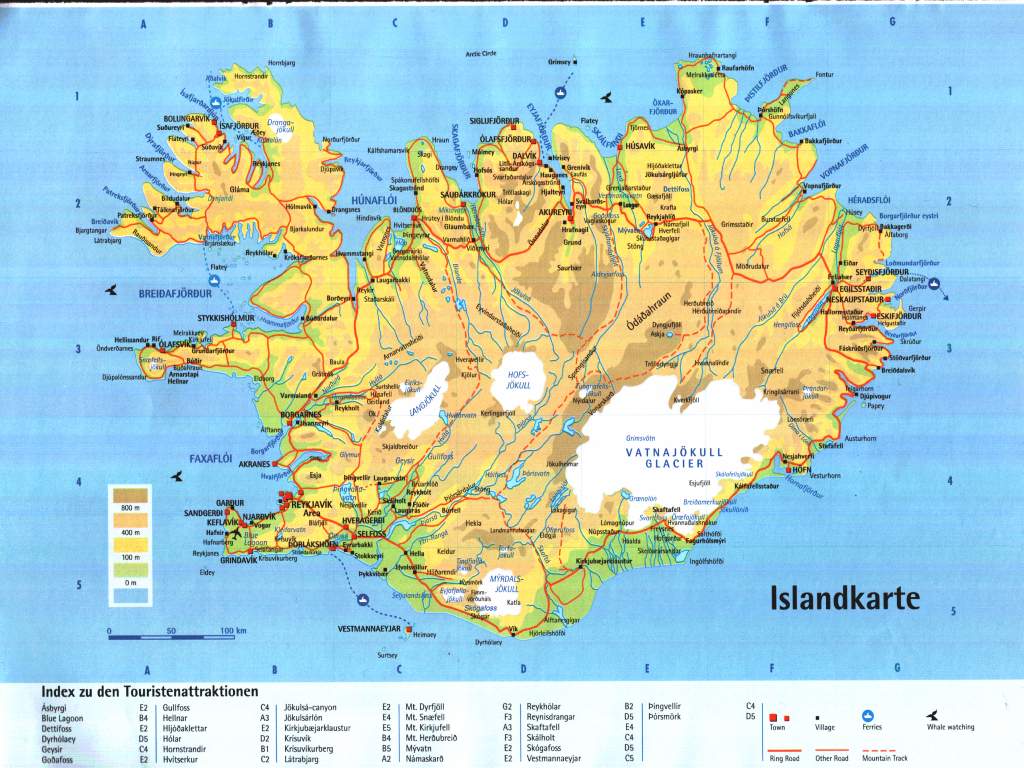 BU
Strokkur – hot spring erupting
The Blue Lagoon and other warm springs
Icelandic horse – 5 gaites
Bifröst University
Educational quality. Has educated leaders and managers within the Icelandic society for almost 100 years. 

Established in 1918, based on the Ruskin College in Oxford
Private, non-profit organisation
Grown remarkably from 2000 – 2008 (* 5)
Financial crisis has hampered that growth
Only campus village in Iceland
All study lines according to Bologna process
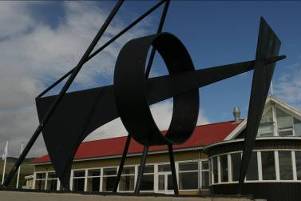 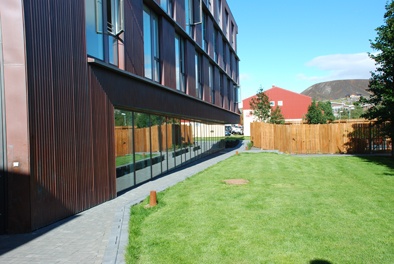 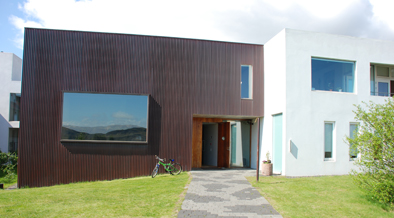 9
The Bifröst campus village
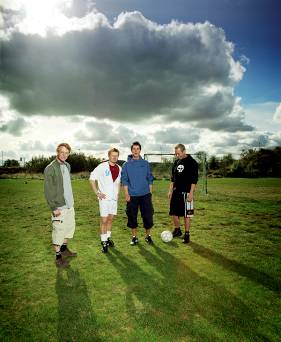 In the autumn of 2017: population approx. 450

Local students around 250
Distance learning (DL) students ~ 450 
      
100 km from the capital, Reykjavík
	approx. 75 min. drive

Campus
Academic village
Great study environment
Good housing
First class student facilities
The capital area is still within easy reach
Active social life
Faculties and student services
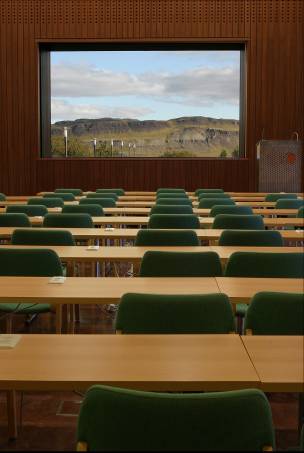 Preparatory programme (1 year)
Faculty of Business
Faculty of Law
Faculty of Social Scienses
3 year degree programmes 
	– can be earned in 2,5 yrs. - Summer term
	- interdisciplinary 

Summer School programs for foreign students
Comprehensive Lifelong Learning Programmes
Faculty of Business
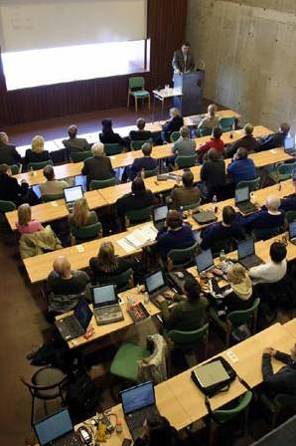 BS in Business Administration (Local and DL)
BS in Marketing Communications (DL)
BS in Business of Tourism (DL)


Leadership programme built on a broad foundation

2,5 – 3 year programme

Three main lines with multiple selection
Faculty of Law
BS in Business Law



 A combination of finance and business law
 A 2,5 year degree
First students graduated in 2004
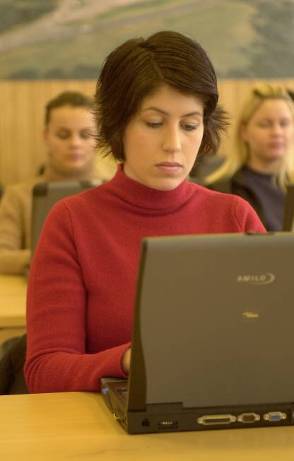 Faculty of Social Scienses
BA in PPE


Combination of Philosophy, Politics and Economics (PPE)
2,5 year degree
Based on a model from Oxford University.
Taught in Icelandic and some courses in English
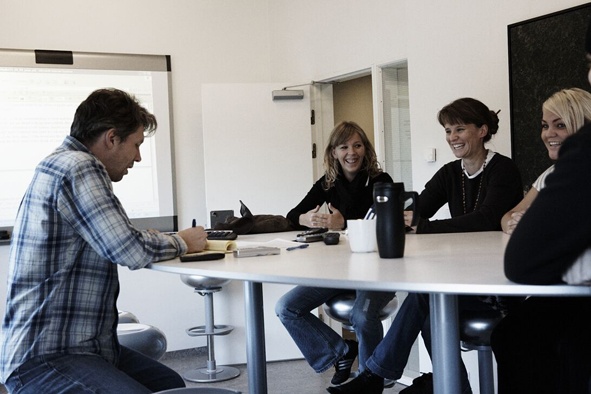 Research: Institute and centres
The Bifröst University Research Center
Undertakes projects for economy and society
Assists the university‘s academic staff
Five independent Research Centres
Centre for European Studies
Centre for Research in Labour Law and Gender Equality
Centre for Cultural Research
Centre for Management and International Business
Centre for Retail Studies
Masters programmes
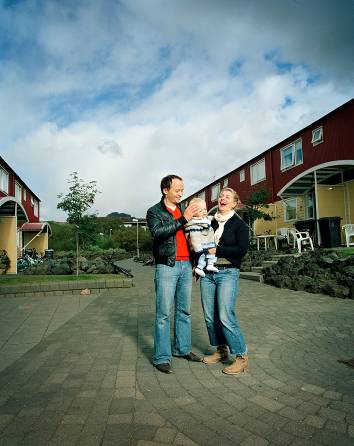 Faculty of Business
MS/MIB International Business 
MS in Leadership and Management

Faculty of Law
ML and MBL (new) in Law

Faculty of Social Scienses
MA – in  Cultural Management
MA – in International Political Economy 
MCM – in Cultural Management
Lectures and Seminars
Realistic assignments related to real life scenarios and companies, partially problem based learning

Term projects, final assignments, final exams

Oral term projects

A lot of co-operation

The most important leadership quality is
	 considered to being able to work with others: 	
	-emphasis on:
Group work
Communication		
Initiative
Leadership qualities

Lectures and written exams are delivered electronically 
	and the campus is all linked via wireless network. 

Many of the best Business Universities use similar teaching methods.
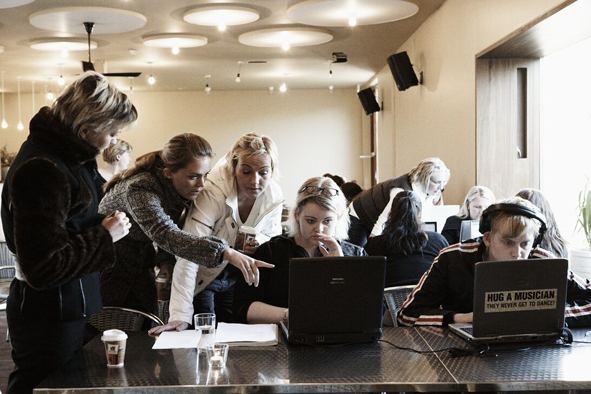 International Co-operation
A large % of students take a semester abroad
Visiting lecturers from partner Universities and others
Europe
Austria
Belgium
Estonia
Finland
France
Greece
The Netherlands
Ireland
Italy
Lithuania
Malta
Poland
Slovenia
Spain
Switzerland
Sweden
Check Republic
Turkey
Hungary
Germany
Denmark
Asía
Japan
China
Singapore
South Korea
-	Malasia

North America
USA
Canada

South America
Peru
Mexico

Africa
South Africa
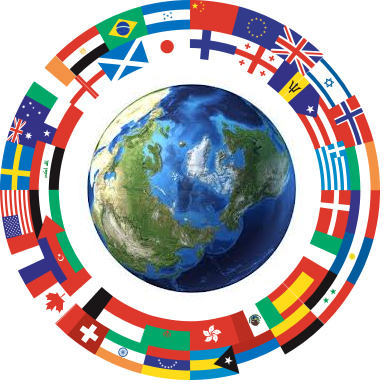 Academic Services
Organize most things when it comes to: 
Rules and regulations
Student registry 
Timetabling , syllabus, course descriptions etc.
Regulate program of school year, working weekends for DL, exam schedule etc. 
Prepare new teachers, assist and service teachers and students.
Quick facts on Bifröst
Ratio of students and faculty 1:15
Close co-operation with lecturers and other University staff
Groups of 10-15 students
IT
All assignemnts and exams are electronic
Wireless connection all over campus

70% of graduates work in middle management within 5 years of graduation
Good student services
New student accommodation
Extensive library and IT services 
Shop, restaurant, café, gym, sauna
Kindergarten, primary school, football and basketball fields, golf, hiking, fishing.
Drop out rate the lowest in the country
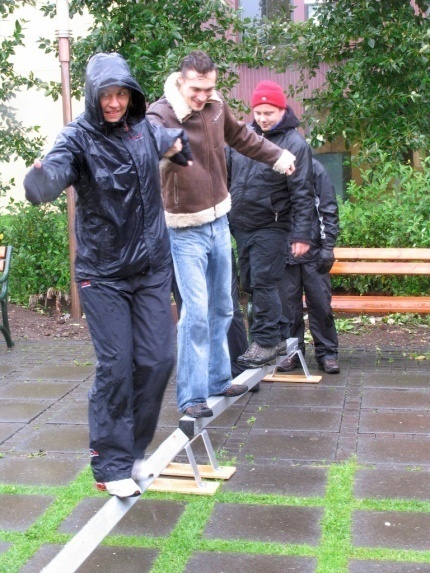 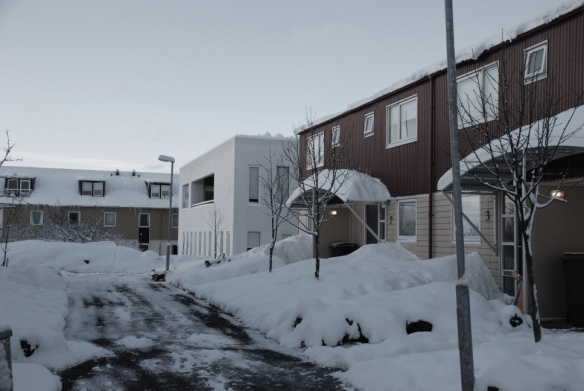 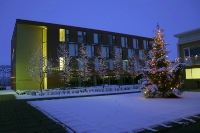 Life at Bifröst
Quality education and high level of services
         - small groups, personal connections
Free Internet Connection
 good IT services
Gym
 gym, hot tubs, sauna
Coffee house
 Clubs: riding club, jeep club, hiking club etc.
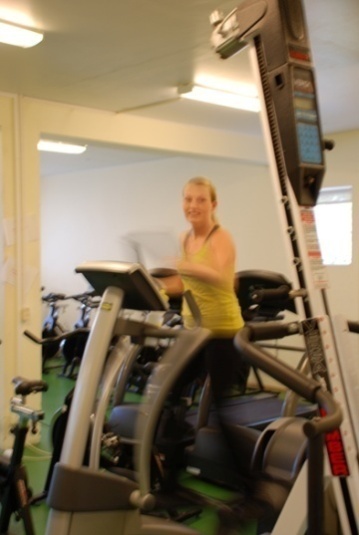 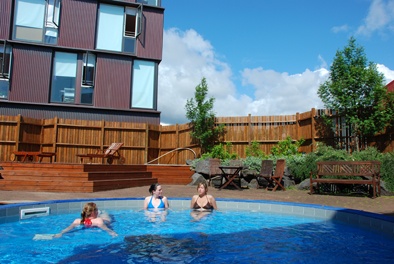 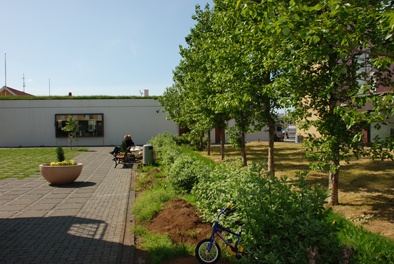 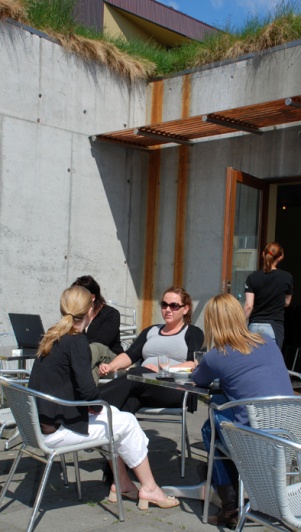 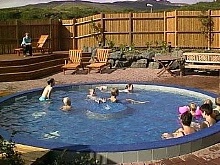 21
Housing for all
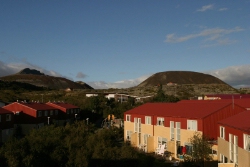 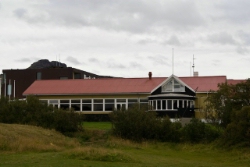 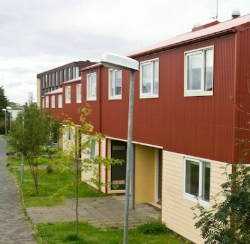 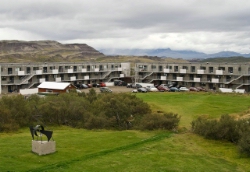 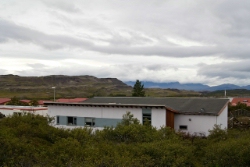 ©  Háskólinn á Bifröst  2013-14
Kennsluefni þetta er bundið höfundar og birtingarrétti samkvæmt lögum nr. 73/1972. Efnið er ætlað til einkaafnota nemenda og starfsfólks Háskólans á Bifröst.  Dreifing eða birting þess með  öðrum hætti er með öllu óheimil.